Approach to Patient with UTI
Mohammed Rabeh Aldhaheri
Hisham Nasser Almutawa
Question 1
What is the most common organism causing UTI?

proteus mirabilis
E.coli
Klibsiella pneumoniae
Pseudomonas aeruginosa
Question 2
Which of the following is considered as a risk factor for complicated UTI?

High grade fever
Severe flank pain
Urinary tract obstruction
Female gender
Question 3
Which one of the following is considered contraindicated in pregnant woman?

Penicillin
Cephalexin
Fosfomycin
Fluoroquinolone
Question 4
How to differentiate between cystitis and pyelonephritis in urinalysis?

Nitrite
WBC Casts
RBC
WBC
Objectives
Types of UTI (Cystitis, Pyelonephritis)
Causes 
Common organisms
How patient presents
Diagnosis
When to start full investigations
When to refer to specialist 
Management
Prophylaxis 
Education
What is UTI
Infection that affect any part of the urinary tract

Types:
Upper
Lower
Cystitis
Infection of the bladder “lower urinary tract“


Complicated
Uncomplicated
Epidemiology of Cystitis
More common in women because of the short urethra.

Acute cystitis has been reported to be the most common bacterial  infection.

In a survey of 2000 randomly sampled women > 18 years, 10.8% had experienced it in the last 12 months
[Speaker Notes: British medical journal]
Causes of Cystitis
The most common cause is bacterial infection.
E.coli in 70% of uncomplicated cases of lower UTI.
Other organisms include proteus mirabilis, klibsiella pneumoniae
Presentation of Cystitis
Dysuria
Frequency 
Urgency
Suprapubic pain
Hematuria +/-
Physical Examination
It is often not necessary for diagnosis in patient with typical symptoms of cystitis, but if performed it should include :
Assessment for fever
 Costovertebral angle tenderness 
Abdominal examination
Differential Diagnosis
Painful bladder syndrome
Bladder lesion (Tumor, calculi)
Pelvic inflammatory disease
Drug induced cystitis (Cyclophosphamide, allopurinol)
Investigation
Urinalysis

Urine culture

Imaging
Urinalysis
Not indicated in patient with typical symptoms.

Dipstick
Microscopic
Dipstick
Leukocyte esterase, nitrites, protein, and blood are the important features in evaluating for UTI.
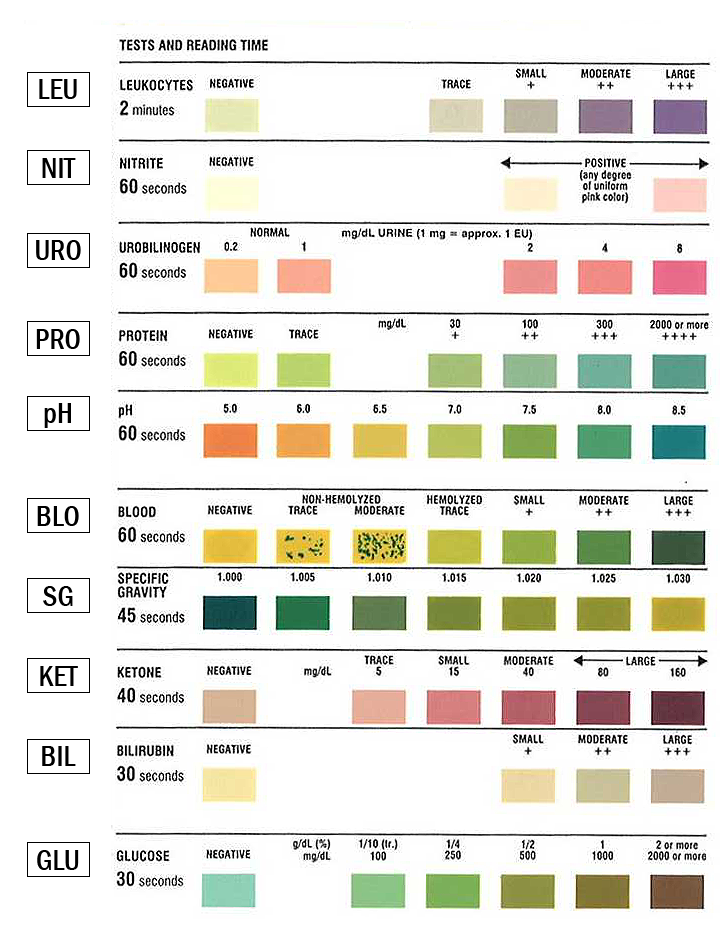 Microscopic
Looks for the presence of white blood cells, red blood cells.
Urine Culture
Urine culture is important when diagnosis is not clear or UTI is recurrent. 

The presence of more than one organism may indicate a contaminated urine specimen and collection and testing should be repeated.

 The presence of ≥ 105 CFU/mL of bacteria is the traditional diagnostic indicator for UTI. However, in the presence of dysuria and other symptoms for UTI, 102 CFU/mL confirms the diagnosis.
Imaging Studies
Indications:
Persistent symptoms after 48-72 hours of treatment.
Patients with pyelonephritis who are severely ill or with symptoms of renal colic






History of:
Renal stone
Diabetes
Urologic surgery
Renal transplant
Immunosuppression
Recurrent pyelonephritis
Urosepsis
[Speaker Notes: Sandberg T, Stokland E, Brolin I, et al. Selective use of excretory urography in women with acute pyelonephritis. J Urol 1989; 141:1290
Kanel KT, Kroboth FJ, Schwentker FN, Lecky JW. The intravenous pyelogram in acute pyelonephritis. Arch Intern Med 1988; 148:2144
http://www.guideline.gov/summary/summary.aspx?doc_id=13683&nbr=007017&string=pyelonephritis (Accessed on September 14, 2009)]
Uncomplicated Cystitis: Management
In women:
Nitrofurantoin 100 mg orally twice daily for five days
TMP-SMX; one double strength tablet [160/800 mg] twice daily for three days
Fosfomycin 3 grams single dose
Pivmecillinam 400 mg orally twice daily for three to seven days
Fluoroquinolones are good alternatives
In men:
Trimethoprim-sulfamethoxazole or fluoroquinolones
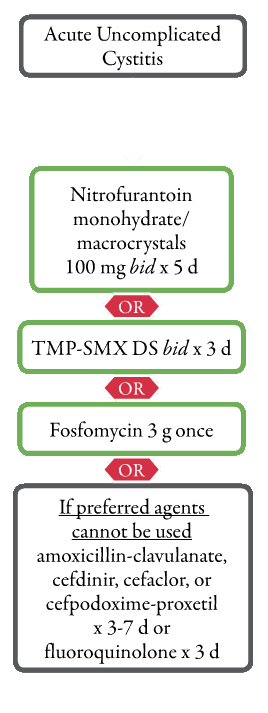 Complicated Cystitis: Management
For patients who can tolerate oral therapy: (5-10 days)
Oral fluoroquinolone
Ciprofloxacin (500 mg orally twice daily or 1000 mg extended release once daily)
Levofloxacin (750 mg orally once daily
For patients who cannot tolerate oral therapy: (5-14 days)
Levofloxacin 500 mg
Ceftriaxone 1 g
Ertapenem 1 g
Aminoglycoside 3 to 5 mg/kg of gentamicin or tobramycin
Pyelonephritis
Inflammation of the kidney parenchyma, calyces, and pelvis

Uncomplicated
Complicated
[Speaker Notes: http://www.medilexicon.com/medicaldictionary.php?t=74282]
Pyelonephritis: Epidemiology
In the US:
17 cases per 10,000 females/year
4 cases per 10,000 males/year

250,000 new cases/year
[Speaker Notes: Czaja CA, Scholes D, Hooton TM, Stamm WE. Population-based epidemiologic analysis of acute pyelonephritis. Clin Infect Dis. Aug 1 2007;45(3):273-80

National Kidney & Urologic Diseases Information Clearinghouse (NKUDIC). Kidney and Urologic Diseases Statistics for the United States. Available at http://kidney.niddk.nih.gov/kudiseases/pubs/kustats/#urologic. Accessed October 31, 2011]
Pyelonephritis: Causes
[Speaker Notes: Adapted from Hooton TM. The current management strategies for community-acquired urinary tract infection.Infect Dis Clin North Am. Jun 2003;17(2):303-32]
Pyelonephritis: Presentation
Fever +/- chills & rigors
Flank pain
Nausea/vomiting
Symptoms of cystitis may present
[Speaker Notes: Fairley KF, Carson NE, Gutch RC, et al. Site of infection in acute urinary-tract infection in general practice. Lancet 1971; 2:615
Bent S, Nallamothu BK, Simel DL, et al. Does this woman have an acute uncomplicated urinary tract infection? JAMA 2002; 287:2701]
Pyelonephritis: Differential Diagnoses
Urethritis
Renal stone
Appendicitis
Vaginitis
PID
Prostatitis
Pyelonephritis: Investigation
Urinalysis
Urine culture
Blood culture
CT
US
MRI
Urography
Renal scintigraphy
Pyelonephritis: Urinalysis
MSU
Urine dipstick
Leukocyte esterase
Nitrite
Blood
Microscopic examination
RBC
WBC
WBC Casts
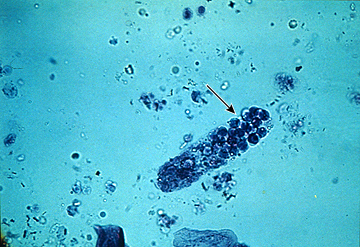 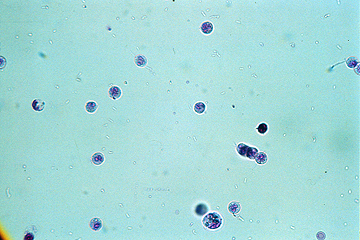 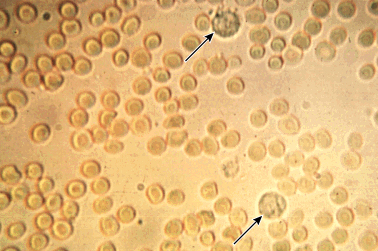 [Speaker Notes: Stamm WE. Measurement of pyuria and its relation to bacteriuria. Am J Med 1983; 75:53
Wilson ML, Gaido L. Laboratory diagnosis of urinary tract infections in adult patients. Clin Infect Dis 2004; 38:1150
Graff L. A Handbook of Routine Urinalysis, Lippincott, Williams and Wilkins, Philadelphia 1983]
Pyelonephritis: Urine culture
Culture and sensitivity
Indications:
Persistence or recurrence of symptoms W/I 3 months
Suspected complicated UTI
Women with acute pyelonephritis
[Speaker Notes: Warren JW, Abrutyn E, Hebel JR, et al. Guidelines for antimicrobial treatment of uncomplicated acute bacterial cystitis and acute pyelonephritis in women. Infectious Diseases Society of America (IDSA). Clin Infect Dis 1999; 29:745
Fihn SD. Clinical practice. Acute uncomplicated urinary tract infection in women. N Engl J Med 2003; 349:259
McIsaac WJ, Low DE, Biringer A, et al. The impact of empirical management of acute cystitis on unnecessary antibiotic use. Arch Intern Med 2002; 162:600
Gupta K, Hooton TM, Stamm WE. Increasing antimicrobial resistance and the management of uncomplicated community-acquired urinary tract infections. Ann Intern Med 2001; 135:41]
Pyelonephritis: Imaging Studies
Indications:
Persistent symptoms after 48-72 hours of treatment.
Patients with pyelonephritis who are severely ill or with symptoms of renal colic






History of:
Renal stone
Diabetes
Urologic surgery
Renal transplant
Immunosuppression
Recurrent pyelonephritis
Urosepsis
[Speaker Notes: Sandberg T, Stokland E, Brolin I, et al. Selective use of excretory urography in women with acute pyelonephritis. J Urol 1989; 141:1290
Kanel KT, Kroboth FJ, Schwentker FN, Lecky JW. The intravenous pyelogram in acute pyelonephritis. Arch Intern Med 1988; 148:2144
http://www.guideline.gov/summary/summary.aspx?doc_id=13683&nbr=007017&string=pyelonephritis (Accessed on September 14, 2009)]
Pyelonephritis: CT Scan
More sensitive than US or IVP
Non-contrast CT is the gold standard for renal stone, emphysematous infections, hemorrhage, obstructions, and abscesses
Contrast CT visualizes renal prefusion
Pyelonephritis: CT Scan
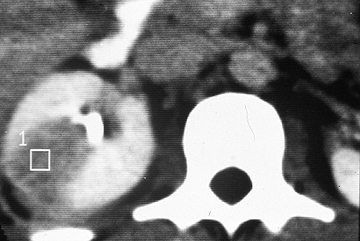 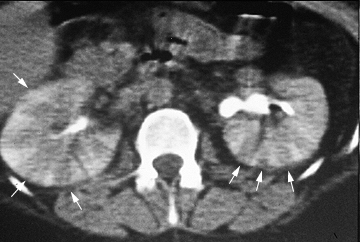 Pyelonephritis: US
Good alternative
No radiation/contrast harms
Good for stones, obstructions, abscesses
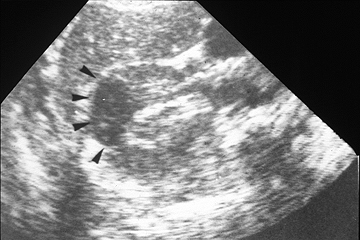 Pyelonephritis: Other Investigation
MRI

Urography

Renal scintigraphy
Better in children
Not widely available in acute settings
[Speaker Notes: Martina MC, Campanino PP, Caraffo F, et al. Dynamic magnetic resonance imaging in acute pyelonephritis. Radiol Med. Mar 2010;115(2):287-300]
Uncomplicated Pyelonephritis: Management
Mild to moderate, not known to be resistant to fluoroquinolones:
 Ciprofloxacin 500 mg or 1 g ER orally twice daily for 7 days
 Levofloxacin 750 mg orally once daily for 5-7days
Severe, or risk factors for resistance:
IV long-acting, such as:
Ceftriaxone 1 g
24-hour dose of aminoglycoside, i.e. gentamicin 7 mg/kg
[Speaker Notes: Talan DA, Stamm WE, Hooton TM, et al. Comparison of ciprofloxacin (7 days) and trimethoprim-sulfamethoxazole (14 days) for acute uncomplicated pyelonephritis pyelonephritis in women: a randomized trial. JAMA 2000; 283:1583
Peterson J, Kaul S, Khashab M, et al. A double-blind, randomized comparison of levofloxacin 750 mg once-daily for five days with ciprofloxacin 400/500 mg twice-daily for 10 days for the treatment of complicated urinary tract infections and acute pyelonephritis. Urology 2008; 71:17
Talan DA, Klimberg IW, Nicolle LE, et al. Once daily, extended release ciprofloxacin for complicated urinary tract infections and acute uncomplicated pyelonephritis. J Urol 2004; 171:734
Sandberg T, Skoog G, Hermansson AB, et al. Ciprofloxacin for 7 days versus 14 days in women with acute pyelonephritis: a randomised, open-label and double-blind, placebo-controlled, non-inferiority trial. Lancet 2012; 380:484
Vellinga A, Tansey S, Hanahoe B, et al. Trimethoprim and ciprofloxacin resistance and prescribing in urinary tract infection associated with Escherichia coli: a multilevel model. J Antimicrob Chemother 2012; 67:2523]
Complicated Pyelonephritis: Management
Complicated
[Speaker Notes: MacFadden DR, Ridgway JP, Robicsek A, et al. Predictive utility of prior positive urine cultures. Clin Infect Dis 2014; 59:1265]
Complicated Pyelonephritis: Management
5 to 14 days course of ABX
Levofloxacin
Ciprofloxacin
TMP-SMX
[Speaker Notes: MacFadden DR, Ridgway JP, Robicsek A, et al. Predictive utility of prior positive urine cultures. Clin Infect Dis 2014; 59:1265]
Children and VUR
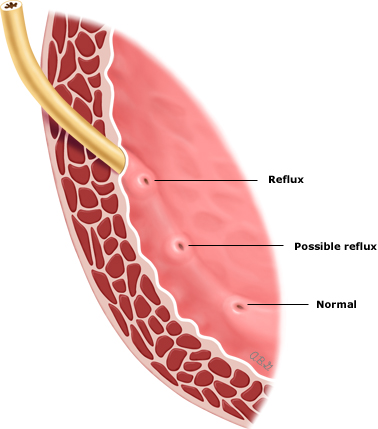 Vesicoureteral reflux: Retrograde passage of urine from the bladder into the upper urinary tract
1% of newborns
Primary, UVJ
Secondary, bladder




Presentation:
Prenatal:
Hydronehprosis
Male
Postnatal:
UTI
Female
Diagnosis:
VCUG
RNC
[Speaker Notes: Dillon MJ, Goonasekera CD. Reflux nephropathy. J Am Soc Nephrol 1998; 9:2377
Shah KJ, Robins DG, White RH. Renal scarring and vesicoureteric reflux. Arch Dis Child 1978; 53:210
Smellie JM, Normand IC, Katz G. Children with urinary infection: a comparison of those with and those without vesicoureteric reflux. Kidney Int 1981; 20:717
Ramage IJ, Schuckett B, McLorie GA, Geary DF. Primary vesicoureteric reflux diagnosed in the 1st month of life. Pediatr Nephrol 1999; 13:716
Willemsen J, Nijman RJ. Vesicoureteral reflux and videourodynamic studies: results of a prospective study. Urology 2000; 55:939
Jaswon MS, Dibble L, Puri S, et al. Prospective study of outcome in antenatally diagnosed renal pelvis dilatation. Arch Dis Child Fetal Neonatal Ed 1999; 80:F135
Brophy MM, Austin PF, Yan Y, Coplen DE. Vesicoureteral reflux and clinical outcomes in infants with prenatally detected hydronephrosis. J Urol 2002; 168:1716]
Children and VUR
Grading
Grade I – Reflux only fills the ureter without dilation.
Grade II – Reflux fills the ureter and the collecting system without dilation.
Grade III – Reflux fills and mildly dilates the ureter and the collecting system with mild blunting of the calyces.
Grade IV – Reflux fills and grossly dilates the ureter and the collecting system with blunting of the calyces. Some tortuosity of the ureter is also present.
Grade V – Massive reflux grossly dilates the collecting system. All the calyces are blunted with a loss of papillary impression, and intrarenal reflux may be present. There is significant ureteral dilation and tortuosity
[Speaker Notes: Medical versus surgical treatment of primary vesicoureteral reflux: report of the International Reflux Study Committee. Pediatrics 1981; 67:392]
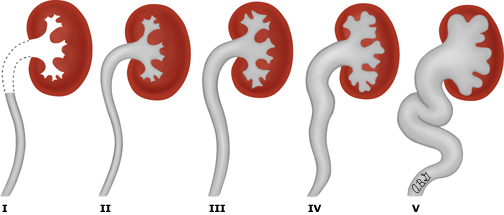 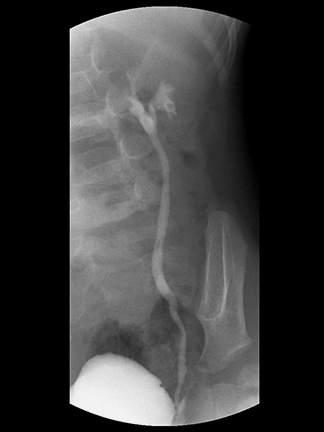 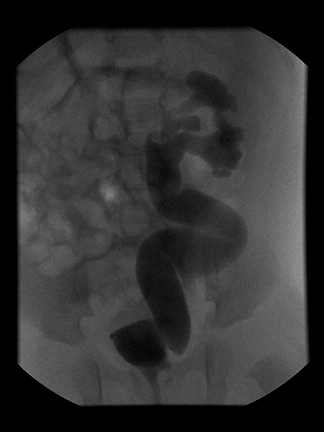 [Speaker Notes: Medical versus surgical treatment of primary vesicoureteral reflux: report of the International Reflux Study Committee. Pediatrics 1981; 67:392]
Children and VUR
Treatment of Grade I and II
Prophylactic ABX to:
Non-toilet-trained children
BBD
Surgical correction for children with BTUTI

Treatment of Grade III, IV, and V
Prophylactic ABX
Surgical correction if:
Child older than 3 years
Failure of ABX/ side effects / noncompliance
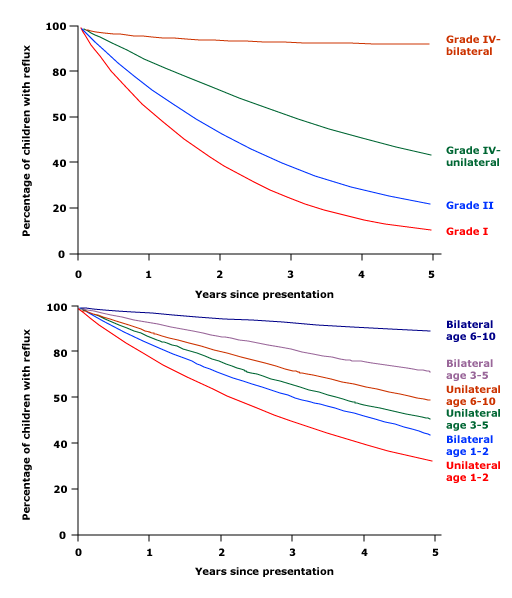 Asymptomatic Bacteruria in Pregnant Women
ABU in pregnancy is significant because 20-30% of untreated cases progress to acute pyelonephritis.
The US Preventive Services Task Force recommends screening for asymptomatic bacteriuria with urine culture at 12 to 16 weeks’ gestation.
Treatment of ABU in pregnancy consists of oral antibiotics for 14 days. One of the following agents may be used:

Amoxicillin
Amoxicillin-clavulanate
Ampicillin

Treatment of ABU in pregnancy reduces the frequency of acute pyelonephritis to 2-3%.
When to Refer Male UTI Patient to a Specialist
1-  Symptoms of upper urinary tract infection (pyelonephritis).
2-  Failure to respond to appropriate antibiotic therapy.
3-  Frequent episodes of urinary tract infection (UTI) - this is stated as two or more episodes in a 3-month period.
4-  Features of urinary obstruction (e.g. in older men, enlarged prostate) 
5-  History of pyelonephritis, calculi, or previous genitourinary tract surgery
 6-  Any age with painless macroscopic haematuria: 
7-  Recurrent or persistent UTI associated with haematuria, in a male aged 40 years or older
8-  Unexplained microscopic haematuria, in a male aged 50 years or older 
with an abdominal mass identified clinically or on imaging that is   thought to arise from the urinary tract
[Speaker Notes: (1) SIGN (2006) Management of suspected bacterial urinary tract infection in adults: a national clinical guideline. Scottish Intercollegiate Guidelines Network.                                                    (2) CKS (2006). UTI (lower) in men]
When to Refer Female UTI Patient to a Specialist
1-  Risk factors for complicated UTI.
2-  Surgical correction of a cause of UTI.
3-  When the diagnosis of recurrent uncomplicated UTI is uncertain.
[Speaker Notes: Kodner CM, Thomas Gupton EK. Recurrent urinary tract infections in women: diagnosis and management. Am Fam Physician. 2010;82:638–43]
Prophylaxis of UTI
It’s recommended for recurrent UTI patients .
The patient considered if:
    1- infected ≥ 2 infections in 6 months.
    2- infected ≥ 3 infections in one year .
Prophylaxis of UTI
Continuous vs. Postcoital Antimicrobial Prophylaxis for Recurrent Urinary Tract Infections
Education
1- Drink plenty of water (six to eight glasses) every day.
2- Do not resist the urgent urination , Bacteria can grow when urine stays in the bladder too long.
3- Women should wipe from front to back to prevent bacteria from entering the vagina or urethra.
4- Cleanse the genital area before and after sexual intercourse.
5- Urinate shortly after sex. This can flush away bacteria that might have entered the urethra during sex.
6- Avoid using feminine hygiene sprays and scented douches, which may irritate the urethra.
7- For women, using a diaphragm or spermicide for birth control can lead to UTIs by increasing bacteria growth.
8- Drink Cranberry juice.
Question 1
What is the most common organism causing UTI?

proteus mirabilis
E.coli
Klibsiella pneumoniae
Pseudomonas aeruginosa
Question 2
Which of the following is considered as a risk factor for complicated UTI?

High grade fever
Severe flank pain
Urinary tract obstruction
Female gender
Question 3
Which one of the following is considered contraindicated in pregnant woman?

Penicillin
Cephalexin
Fosfomycin
Fluoroquinolone
Question 4
How to differentiate between cystitis and pyelonephritis in urinalysis?

Nitrite
WBC Casts
RBC
WBC
References
Uptodate
British medical journal
http://www.medilexicon.com/medicaldictionary.php?t=74282
Czaja CA, Scholes D, Hooton TM, Stamm WE. Population-based epidemiologic analysis of acute pyelonephritis. Clin Infect Dis. Aug 1 2007;45(3):273-80

National Kidney & Urologic Diseases Information Clearinghouse (NKUDIC). Kidney and Urologic Diseases Statistics for the United States. Available at http://kidney.niddk.nih.gov/kudiseases/pubs/kustats/#urologic. Accessed October 31, 2011
Adapted from Hooton TM. The current management strategies for community-acquired urinary tract infection.Infect Dis Clin North Am. Jun 2003;17(2):303-32
Fairley KF, Carson NE, Gutch RC, et al. Site of infection in acute urinary-tract infection in general practice. Lancet 1971; 2:615
Bent S, Nallamothu BK, Simel DL, et al. Does this woman have an acute uncomplicated urinary tract infection? JAMA 2002; 287:2701
Stamm WE. Measurement of pyuria and its relation to bacteriuria. Am J Med 1983; 75:53
Wilson ML, Gaido L. Laboratory diagnosis of urinary tract infections in adult patients. Clin Infect Dis 2004; 38:1150
Graff L. A Handbook of Routine Urinalysis, Lippincott, Williams and Wilkins, Philadelphia 1983
References
Warren JW, Abrutyn E, Hebel JR, et al. Guidelines for antimicrobial treatment of uncomplicated acute bacterial cystitis and acute pyelonephritis in women. Infectious Diseases Society of America (IDSA). Clin Infect Dis 1999; 29:745
Fihn SD. Clinical practice. Acute uncomplicated urinary tract infection in women. N Engl J Med 2003; 349:259
McIsaac WJ, Low DE, Biringer A, et al. The impact of empirical management of acute cystitis on unnecessary antibiotic use. Arch Intern Med 2002; 162:600
Gupta K, Hooton TM, Stamm WE. Increasing antimicrobial resistance and the management of uncomplicated community-acquired urinary tract infections. Ann Intern Med 2001; 135:41
Sandberg T, Stokland E, Brolin I, et al. Selective use of excretory urography in women with acute pyelonephritis. J Urol 1989; 141:1290
Kanel KT, Kroboth FJ, Schwentker FN, Lecky JW. The intravenous pyelogram in acute pyelonephritis. Arch Intern Med 1988; 148:2144
http://www.guideline.gov/summary/summary.aspx?doc_id=13683&nbr=007017&string=pyelonephritis (Accessed on September 14, 2009)
Martina MC, Campanino PP, Caraffo F, et al. Dynamic magnetic resonance imaging in acute pyelonephritis. Radiol Med. Mar 2010;115(2):287-300
Talan DA, Stamm WE, Hooton TM, et al. Comparison of ciprofloxacin (7 days) and trimethoprim-sulfamethoxazole (14 days) for acute uncomplicated pyelonephritis pyelonephritis in women: a randomized trial. JAMA 2000; 283:1583
Peterson J, Kaul S, Khashab M, et al. A double-blind, randomized comparison of levofloxacin 750 mg once-daily for five days with ciprofloxacin 400/500 mg twice-daily for 10 days for the treatment of complicated urinary tract infections and acute pyelonephritis. Urology 2008; 71:17
Talan DA, Klimberg IW, Nicolle LE, et al. Once daily, extended release ciprofloxacin for complicated urinary tract infections and acute uncomplicated pyelonephritis. J Urol 2004; 171:734
Thank You
:)